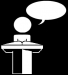 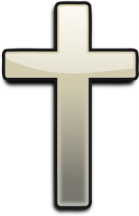 Thema: Gebruiksaanwijzing voor vrijheid
Zonder vrijheid niet gelukkig
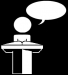 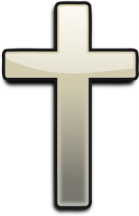 Thema: Gebruiksaanwijzing voor vrijheid
Leef als vrije mensen
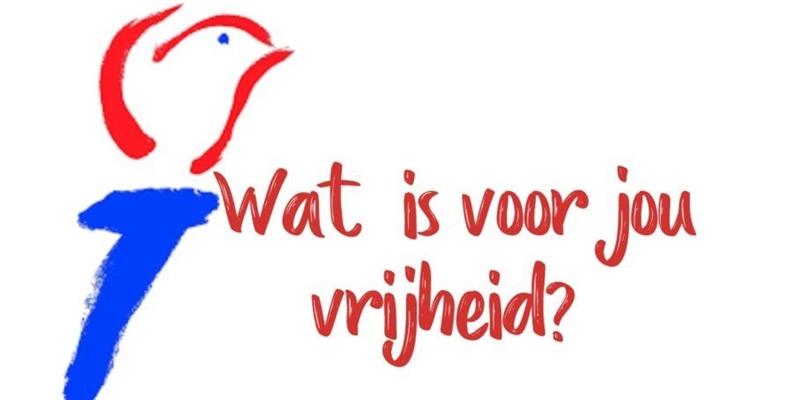 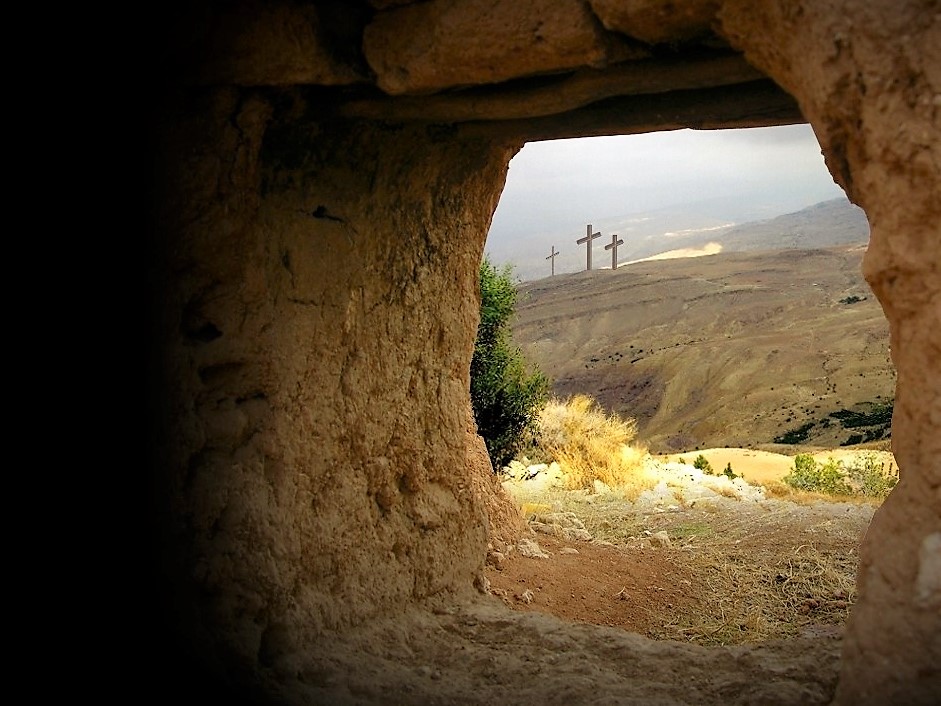 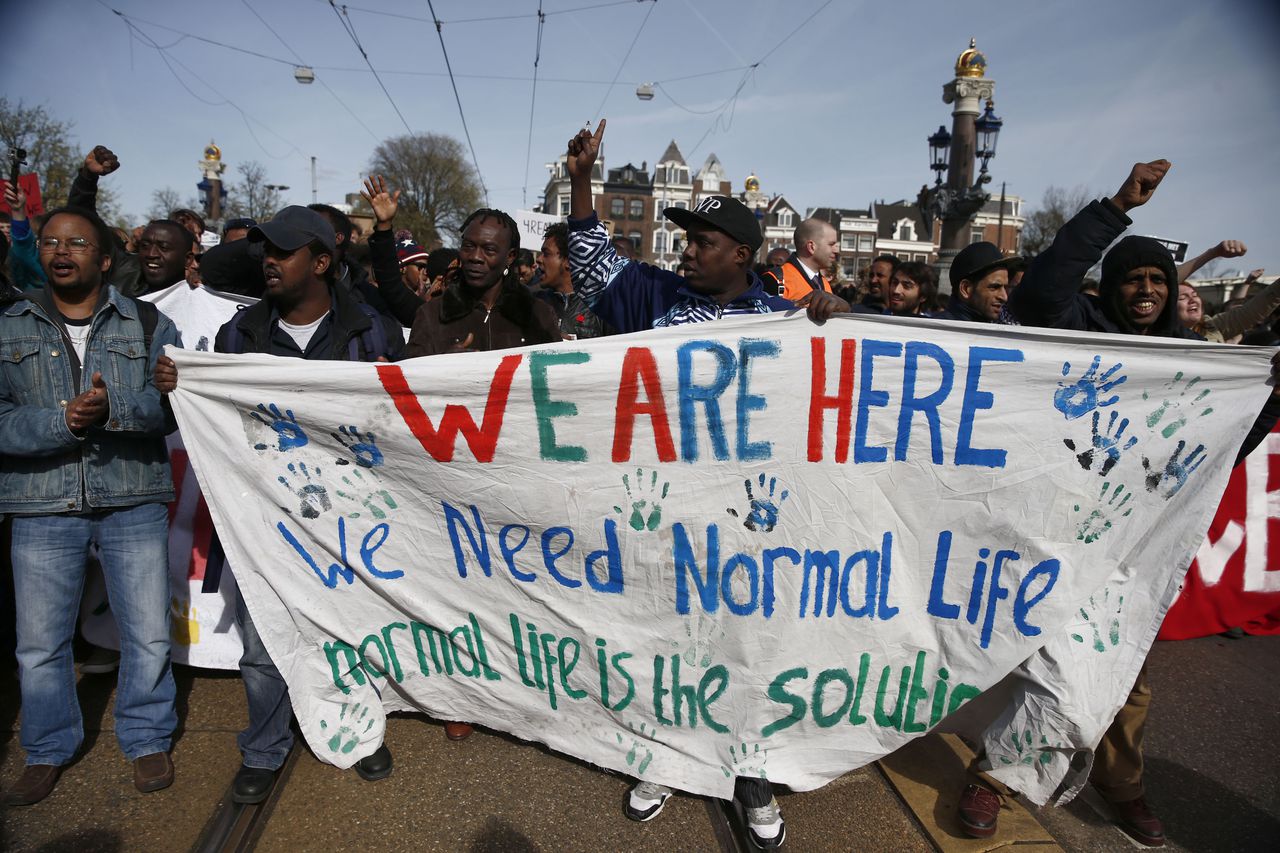 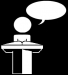 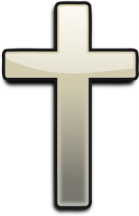 Thema: Gebruiksaanwijzing voor vrijheid
Volg de gebruiksaanwijzing
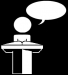 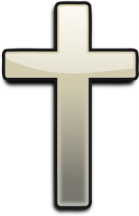 Thema: Gebruiksaanwijzing voor vrijheid
Vrijheid van…

Vrijheid tot…
Luther zei eens: “Een christenmens is
 
een vrije heer over alle dingen en 

niemand onderdanig. Een christen-

mens is een dienstbare knecht van

alle dingen, en iedereen onderdanig”.
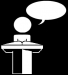 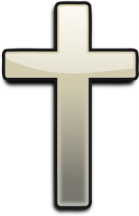 Thema: Gebruiksaanwijzing voor vrijheid
Vrijheid in de publieke ruimte
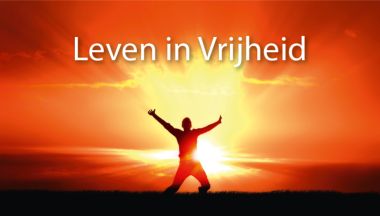